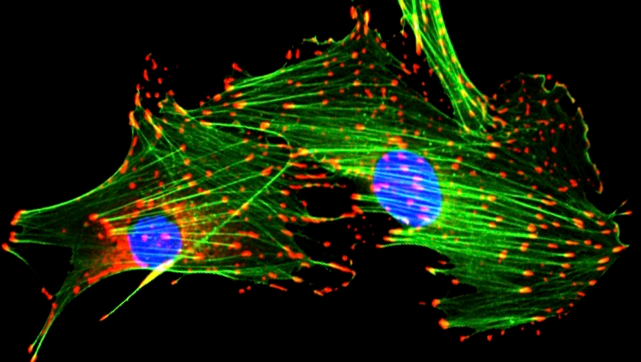 BIOLOGI SEL
Kopel : KBO616104
Median Agus Priadi, S.Pd., M.Pd.
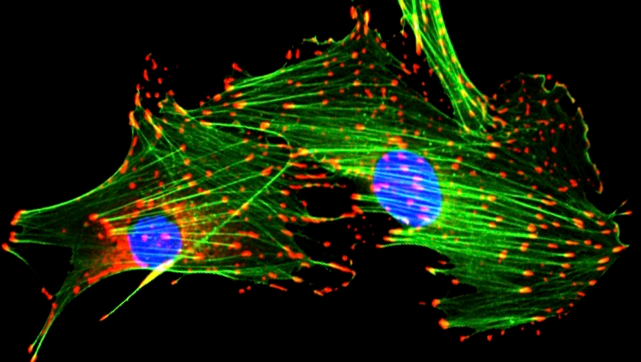 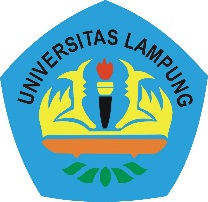 PROGRAM STUDI S1 PENDIDIKAN BIOLOGI
FAKULTAS KEGURUAN DAN ILMU PENDIDIKAN
UNIVERSITAS LAMPUNG
Kontrak Perkuliahan
Materi
Struktur umum sel  (prokariyota dan eukariyota), Teori endosimbion
Struktur , fungsi serta proses biologi  pada komponen penyusun sel
Referensi
Albert, Bray, Hopkins, Johnson, Lewis, Raff, Roberts, dan Walter. 2010. Essential Cell Biology. USA: Garland Science. Halaman 10
Campbell, Reech, and Mitchell. 2002. Biologi. Jakarta: Penerbit Erlangga. Halaman 109-141
Issoegianto. 1993. Bahan Ajar Biologi Sel. Yogyakarta: Universitas Gadjah Mada Press. Halaman 20-25.
Karp, G. 2010. Cell and Molecular of Biology.  New York: John Wiley & Sons. Halaman 8-19.
Video Endosimbiotic Theory. https://www.youtube.com/watch?V=umKAkEr _HLI
 Video Overview Cell Structure. https://www.youtube.com/watch?.
Sel?
Tujuan Perkuliahan
Membedakan struktur umum Sel Prokariyota dan eukariyota
Menjelaskan teori endosimbion
Mempresentasikan hasil kerja (LKM) dengan predikat “cakap”
Merancang kesimpulan materi pembelajaran sesuai dengan informasi yang diperoleh dengan predikat “cakap”
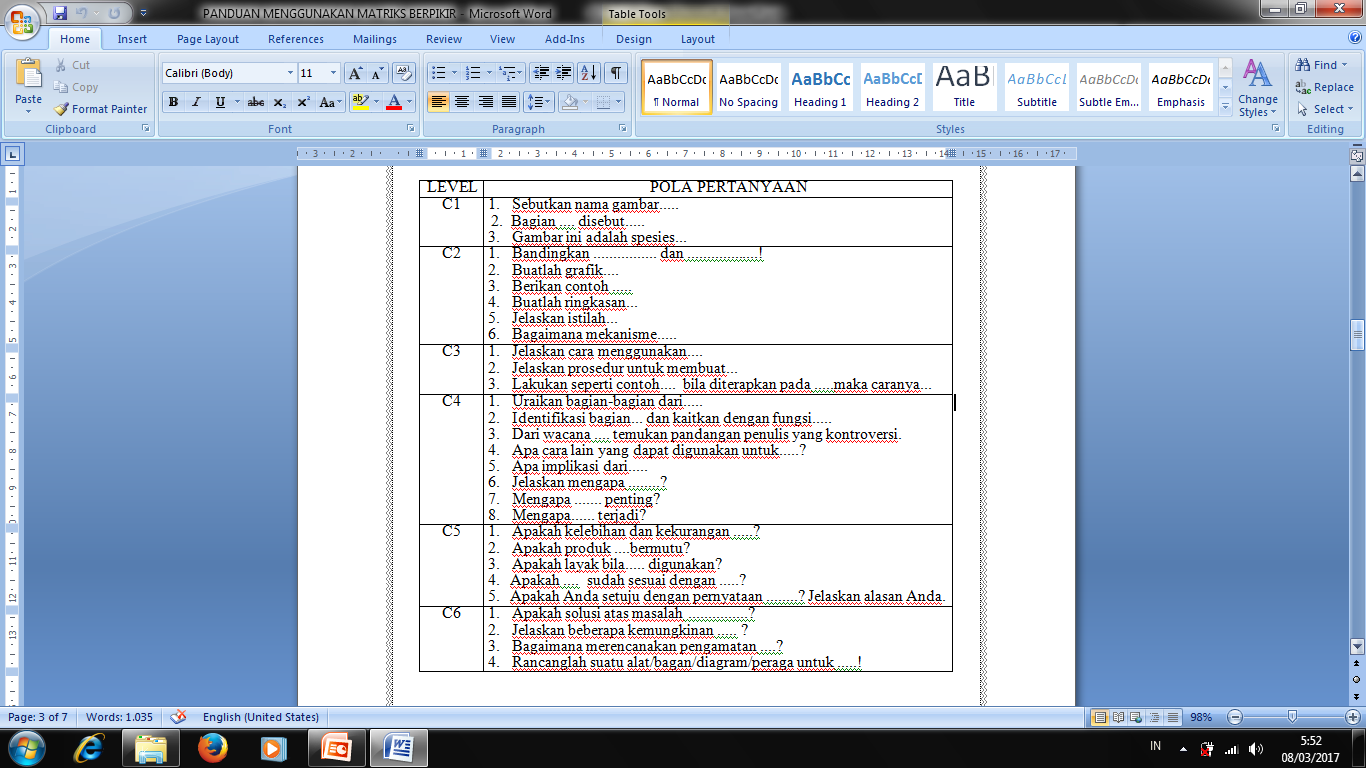 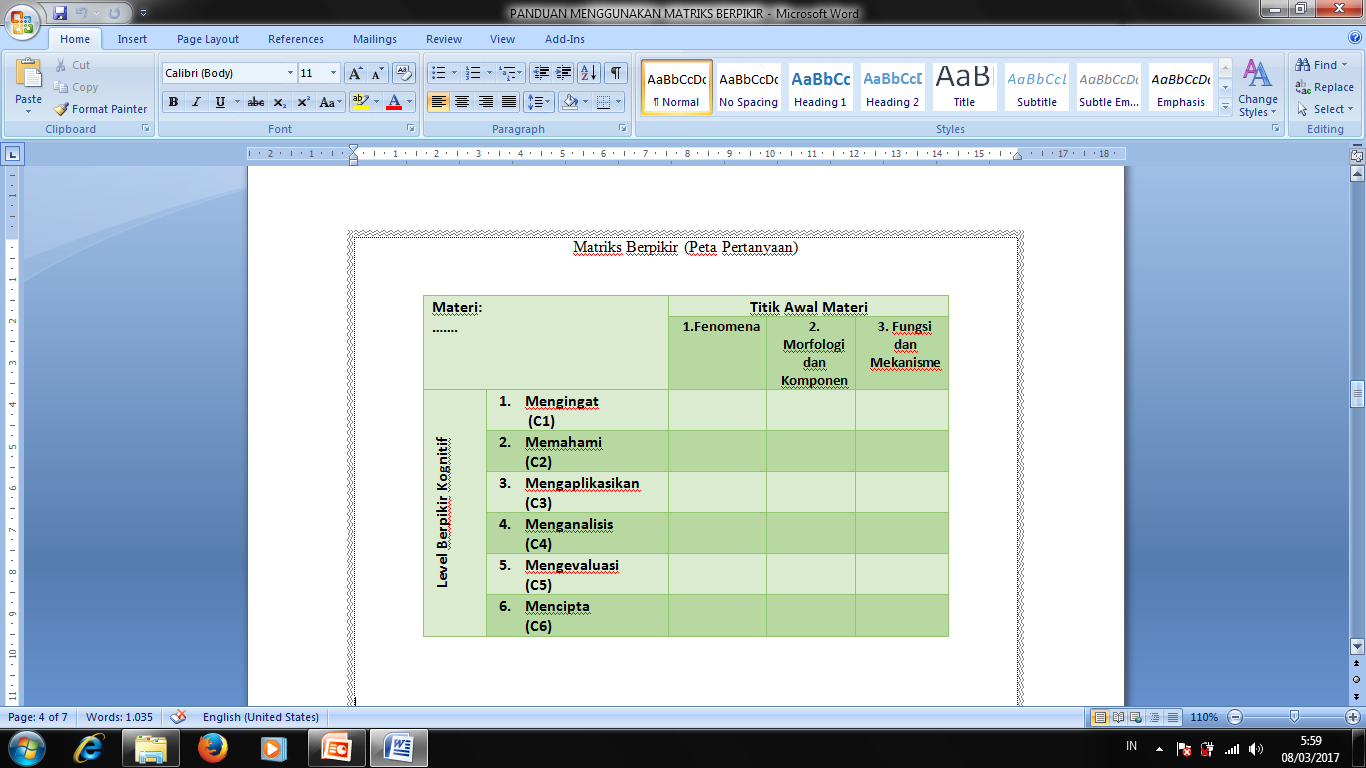 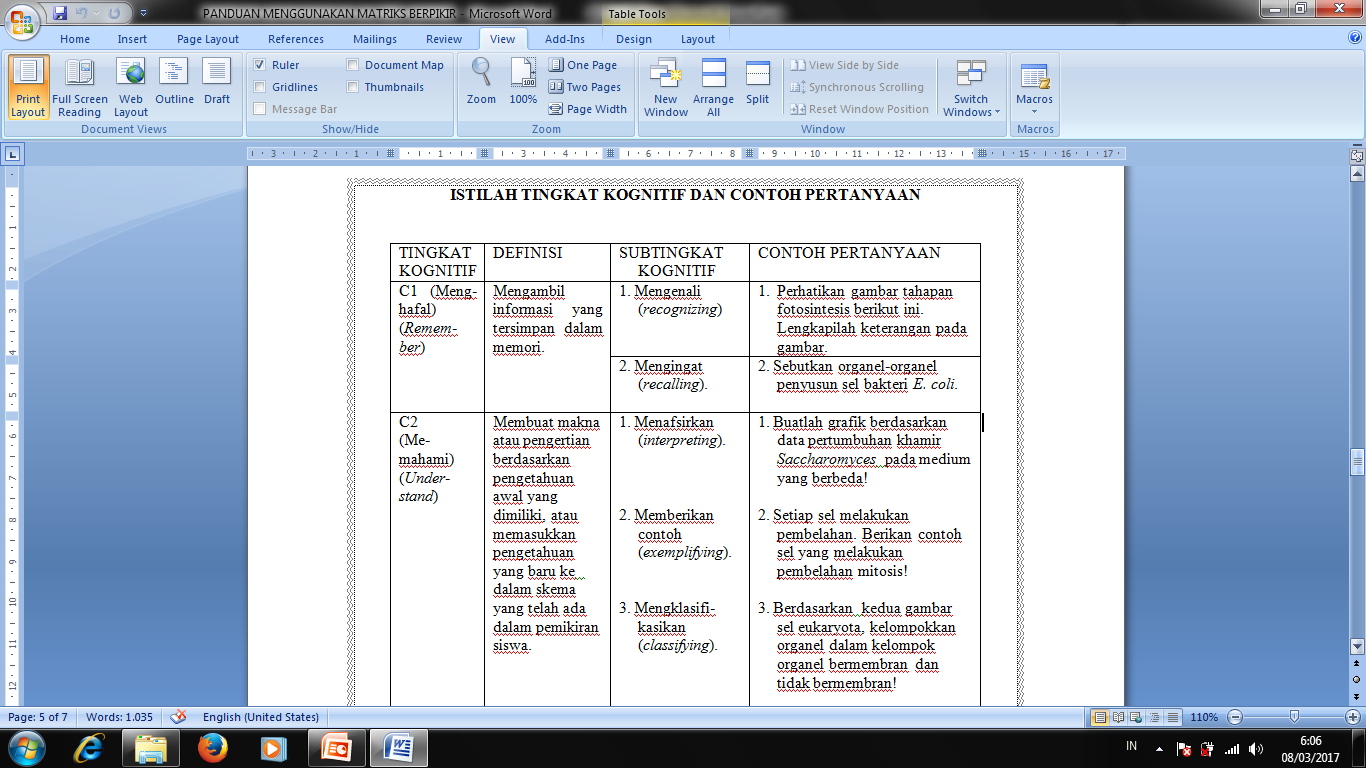 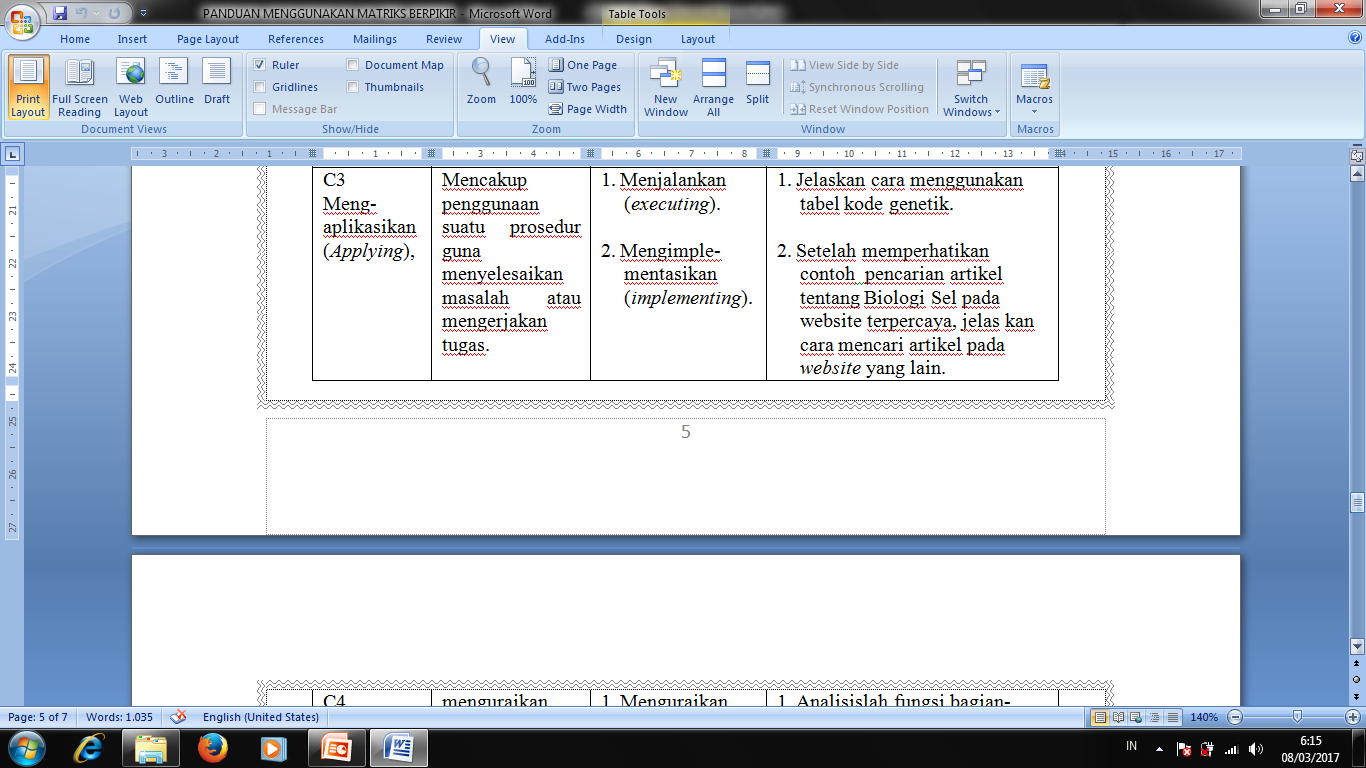 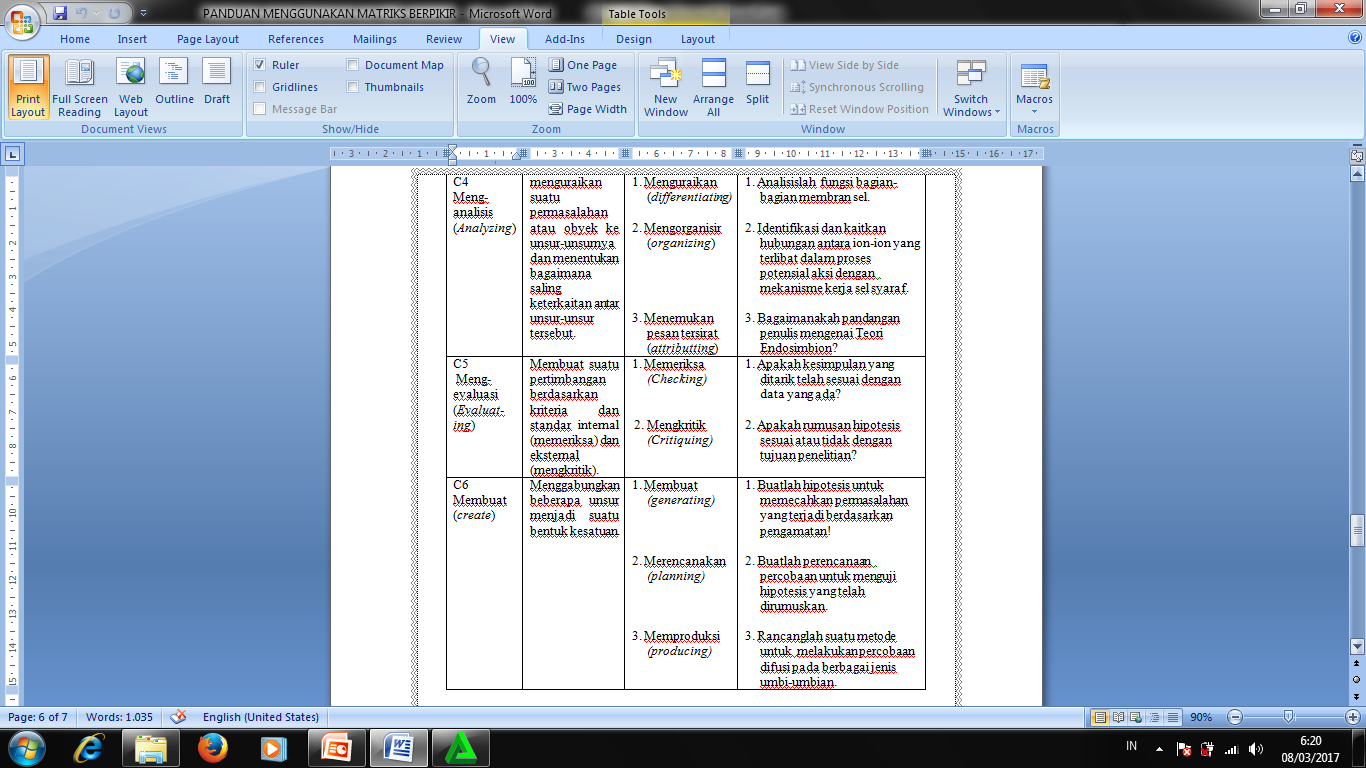 KERJA KELOMPOK
Membuat 3 pertanyaan dan jawabannya   berdasarkan buku ajar dan media
Pertanyaan mengacu pada tujuan   pembelajaran
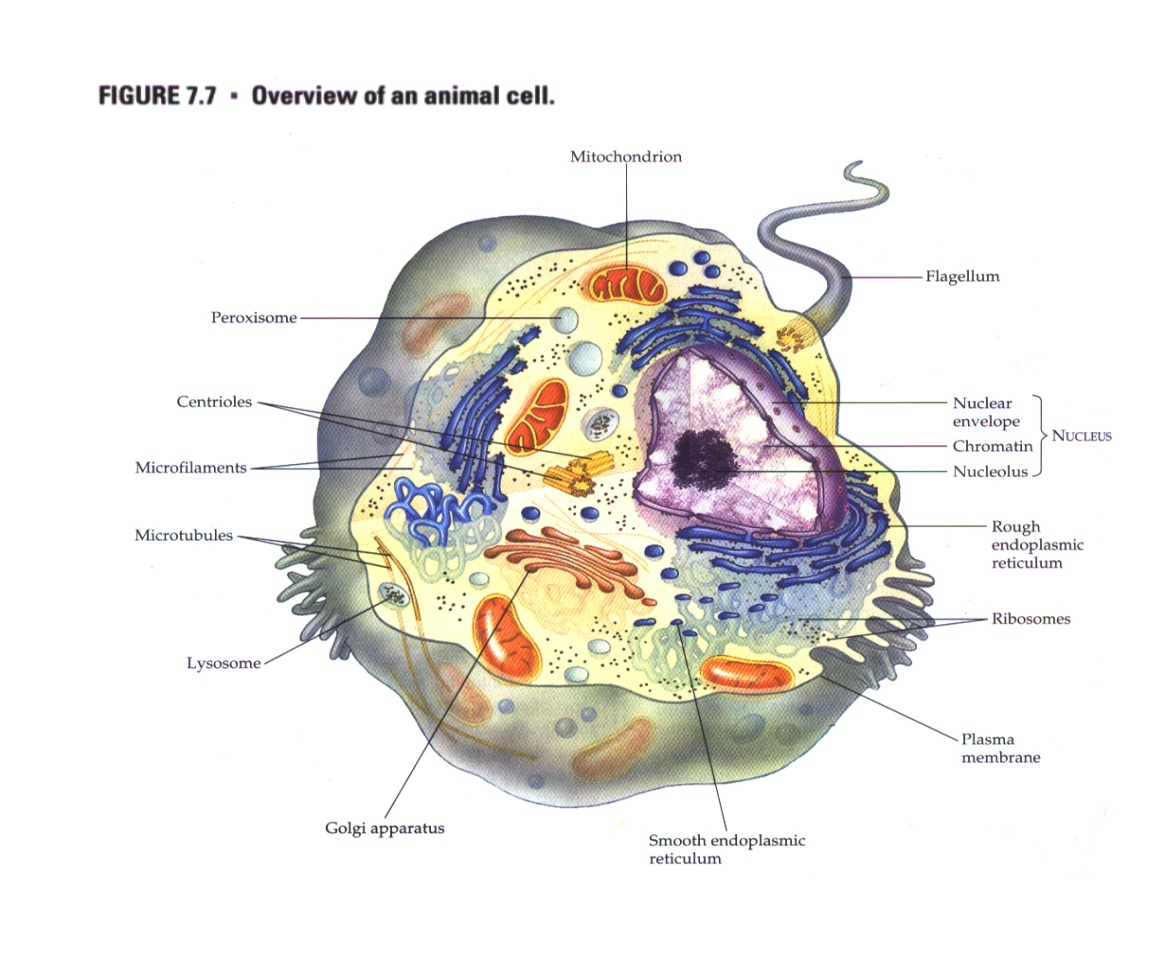 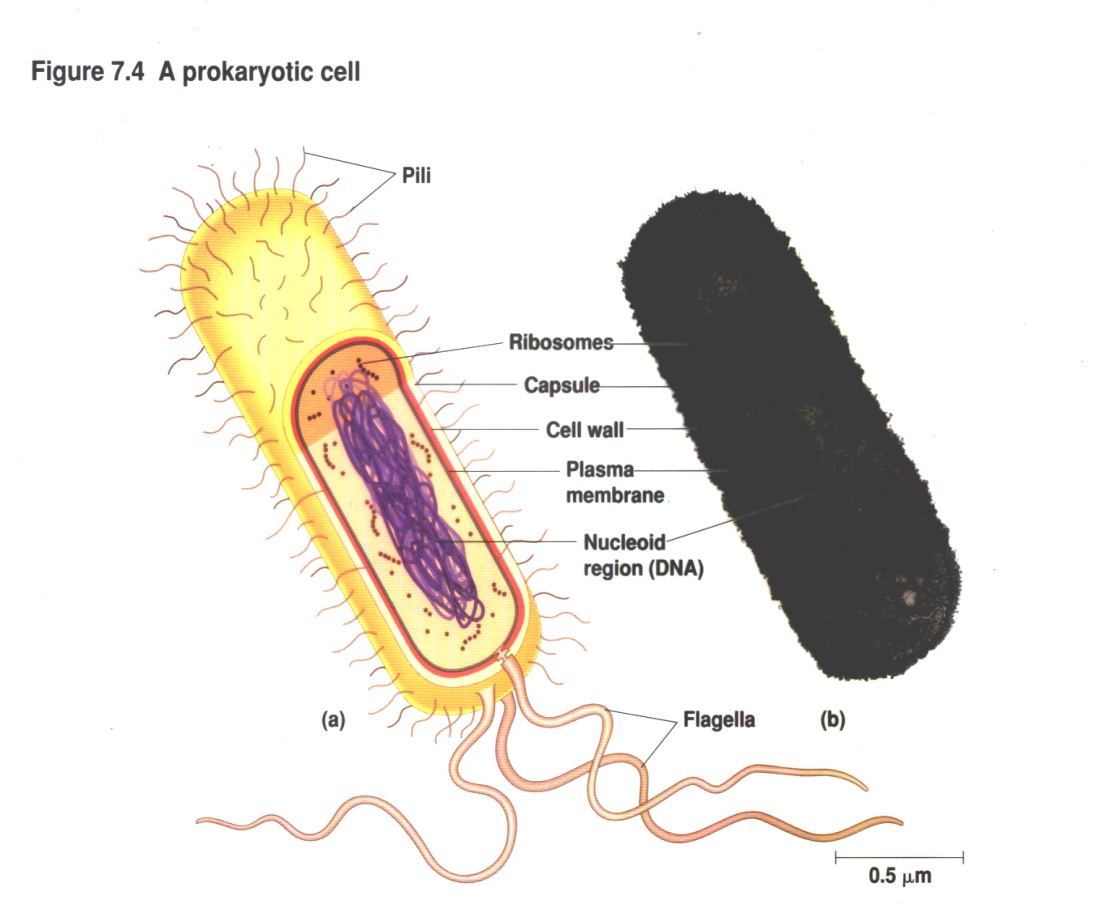 a
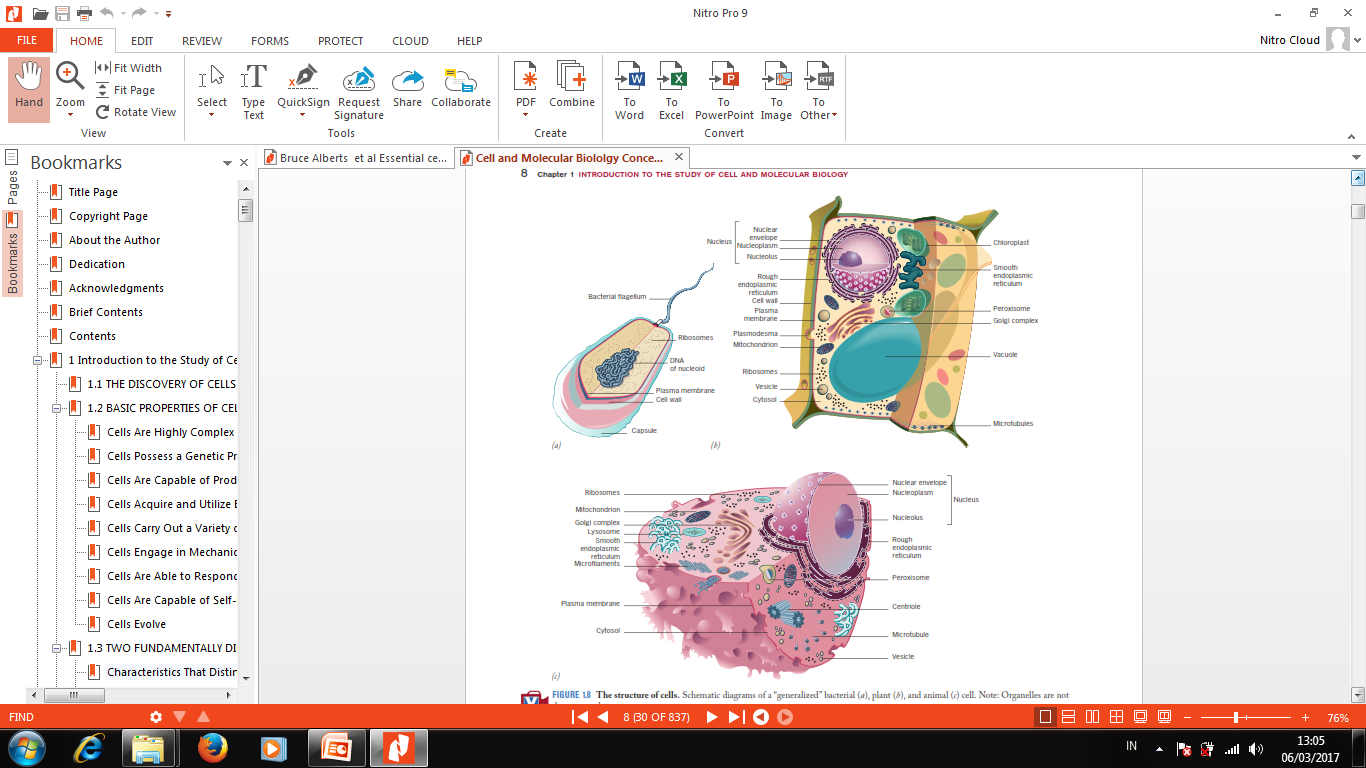 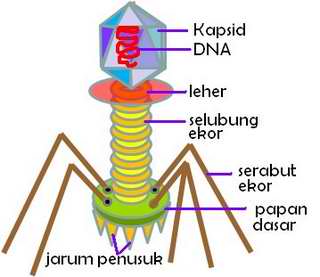 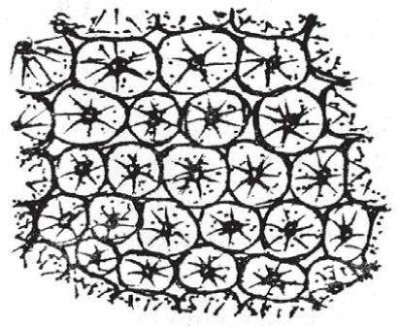 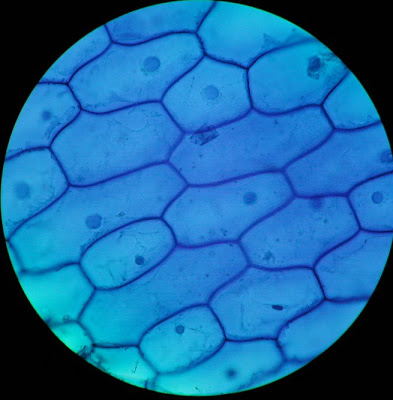 Sel  Eukariyota
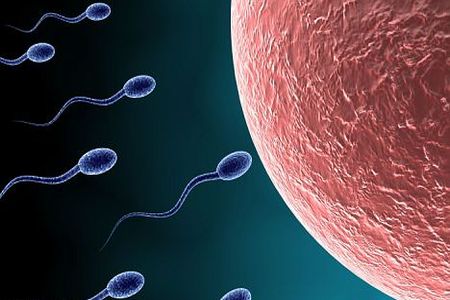 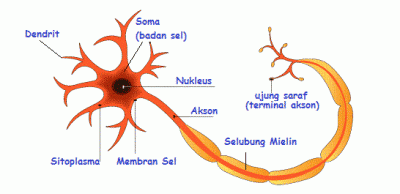 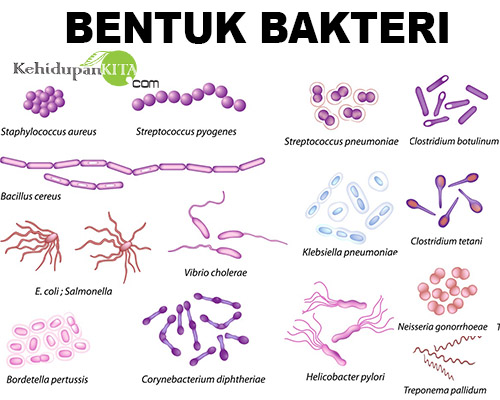 Sel  Prokariyota
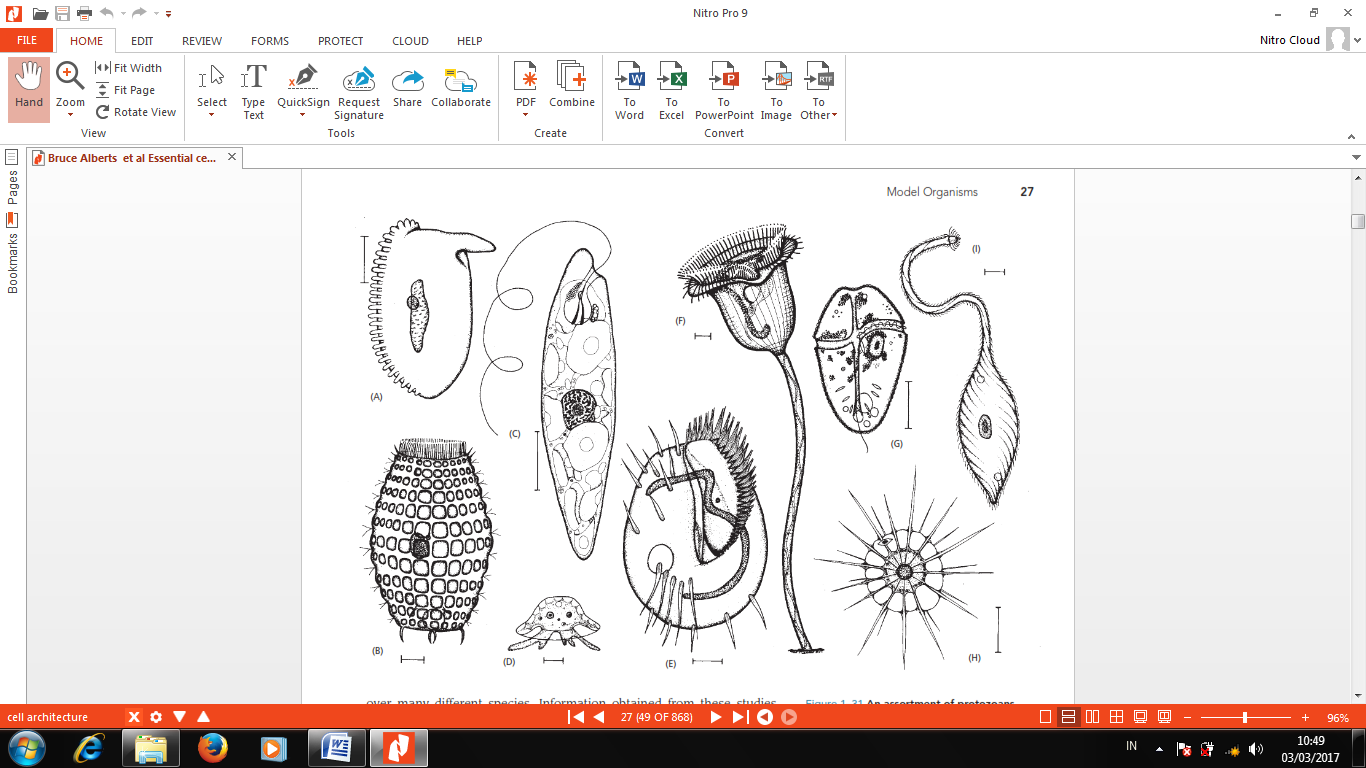 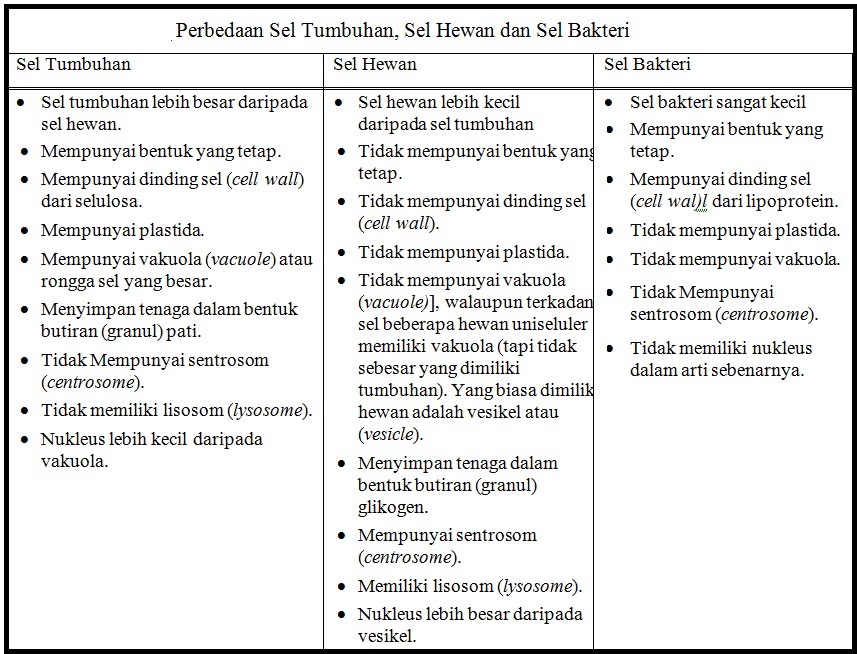 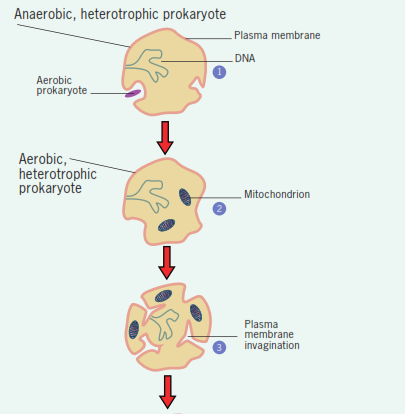 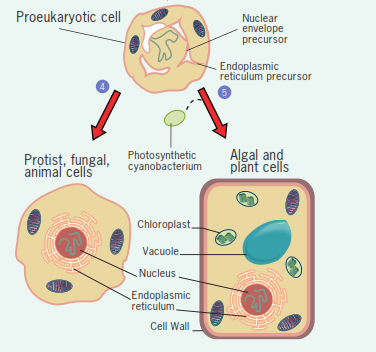 Gambar 1.2 Teori Endosimbion (Karp, dkk., 2010: 25)
Komponen Penyusun Sel
Rumus struktur kimia Nukleotida
Protein (C,H,O,N)
Sebagai katalisator ber­bagai reaksi kimia, memberi kekakuan struktural, memantau permeabilitas selaput sel, mengatur kadar metabolit yang diperlukan, menyebabkan gerakan, dan memantau kegiatan gen
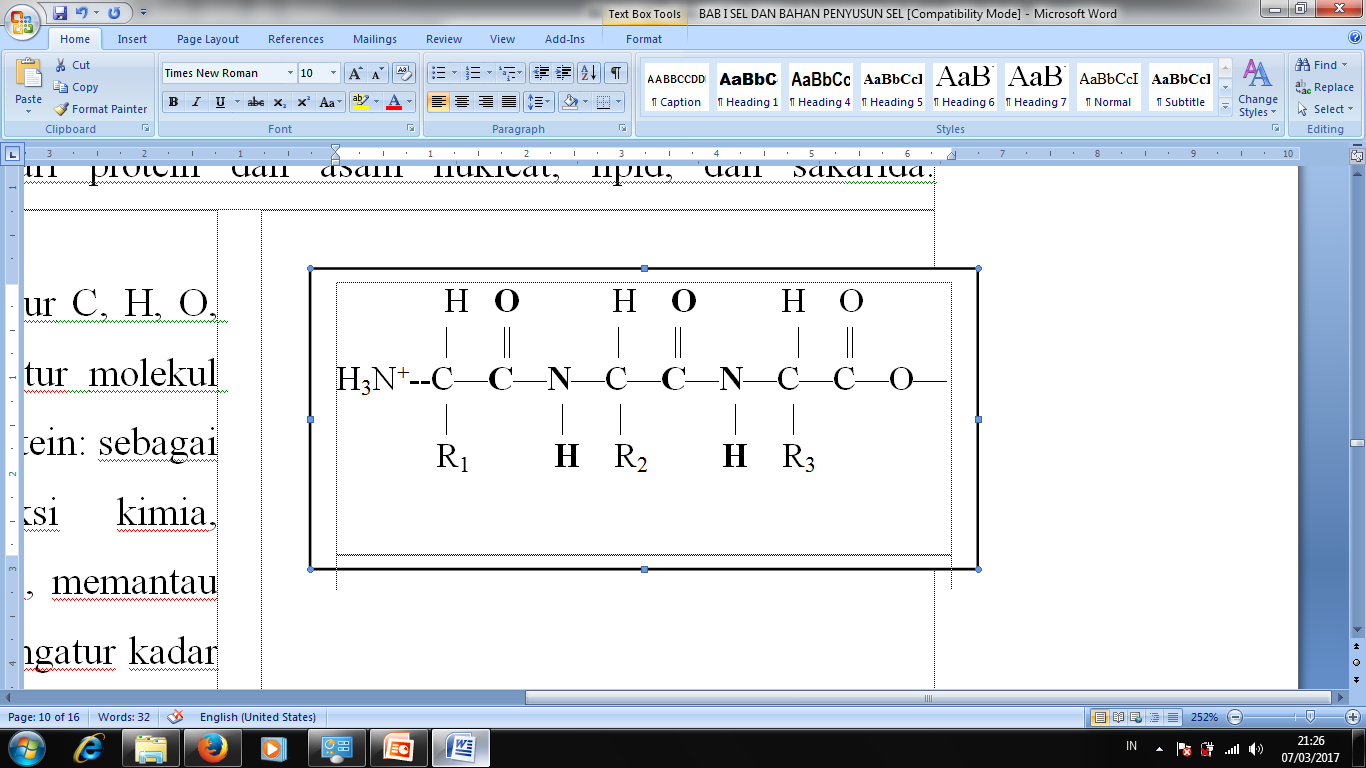 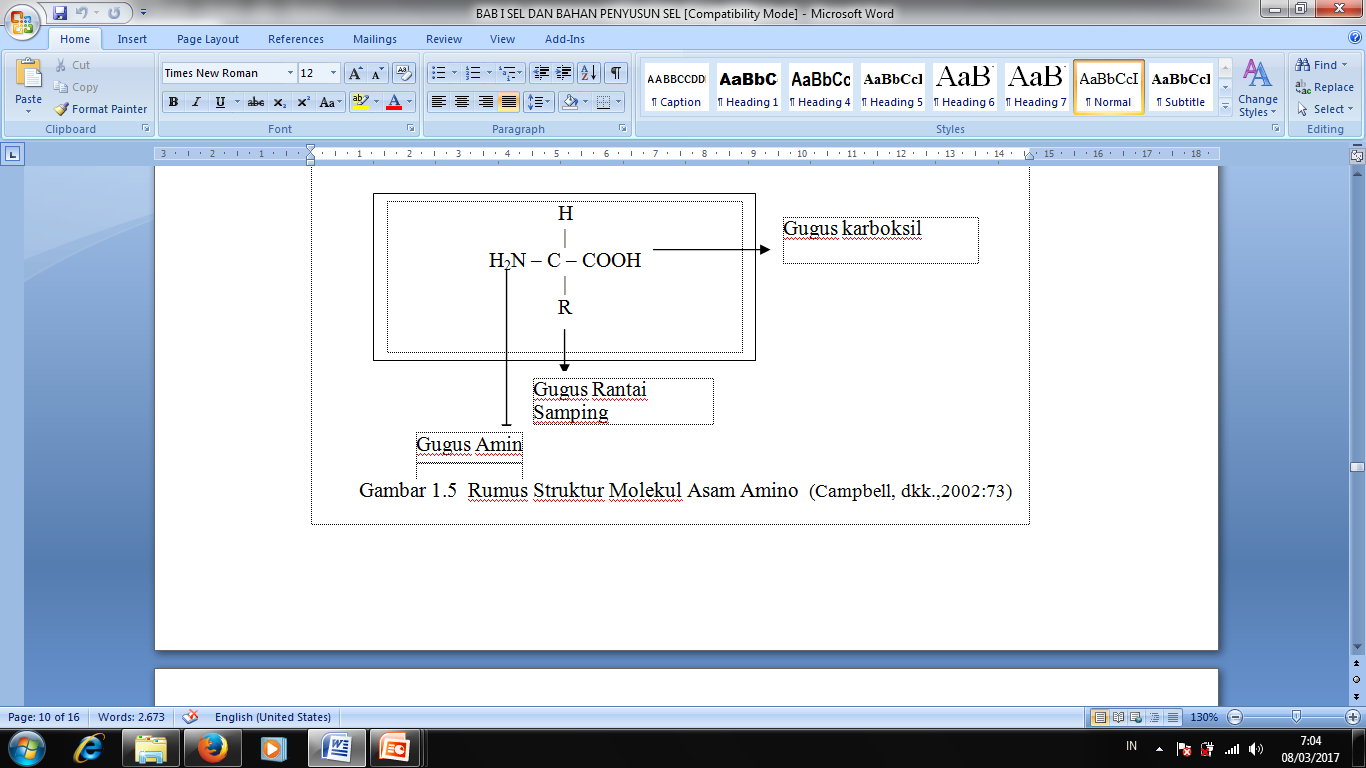 a. Rumus struktur kimia protein
a. Rumus struktur kimia Asam Amino
Nikleotida (teridi dari 3 bagian)
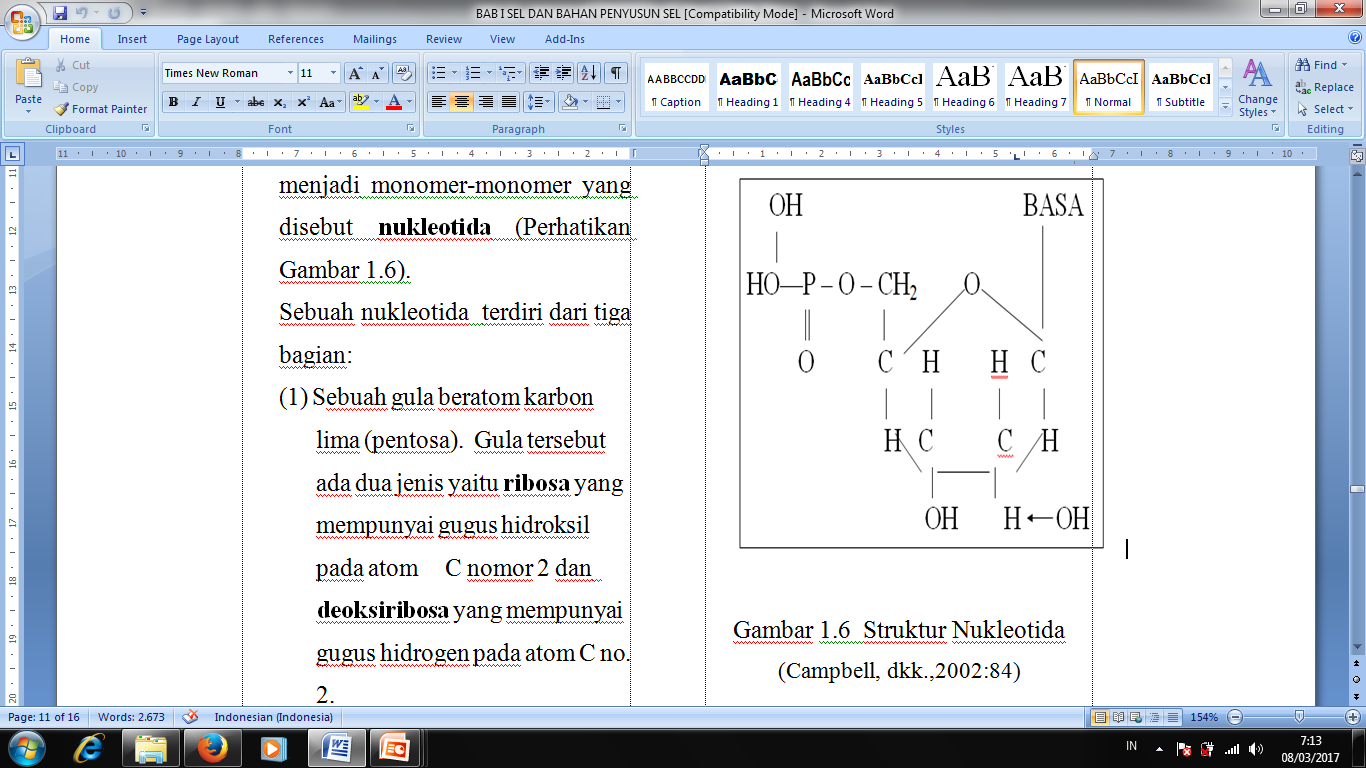 Lipid (Gliserol dan Asam Lemak)
Asam lemak memiliki dua daerah:
(1)  Rantai hidrokarbon; bersifat hidrofobik tidak larut dalam air dan kurang reaktif
(2) Gugus asam karboksilat; mengion di dalam larutan. Terlarut dalam air, mudah bereaksi membentuk ester.
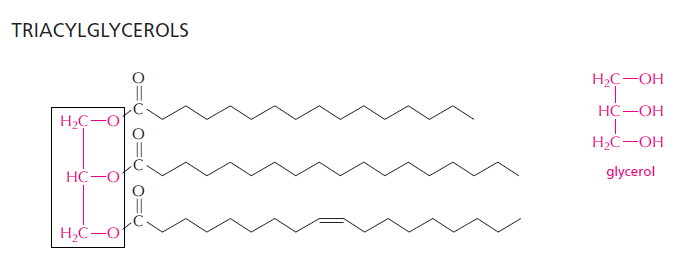 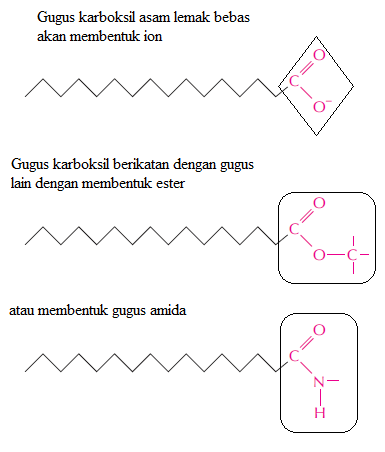 Gambar: Struktur Molekul Triasilgliserol (Albert dkk., 2010:70)
Sakarida
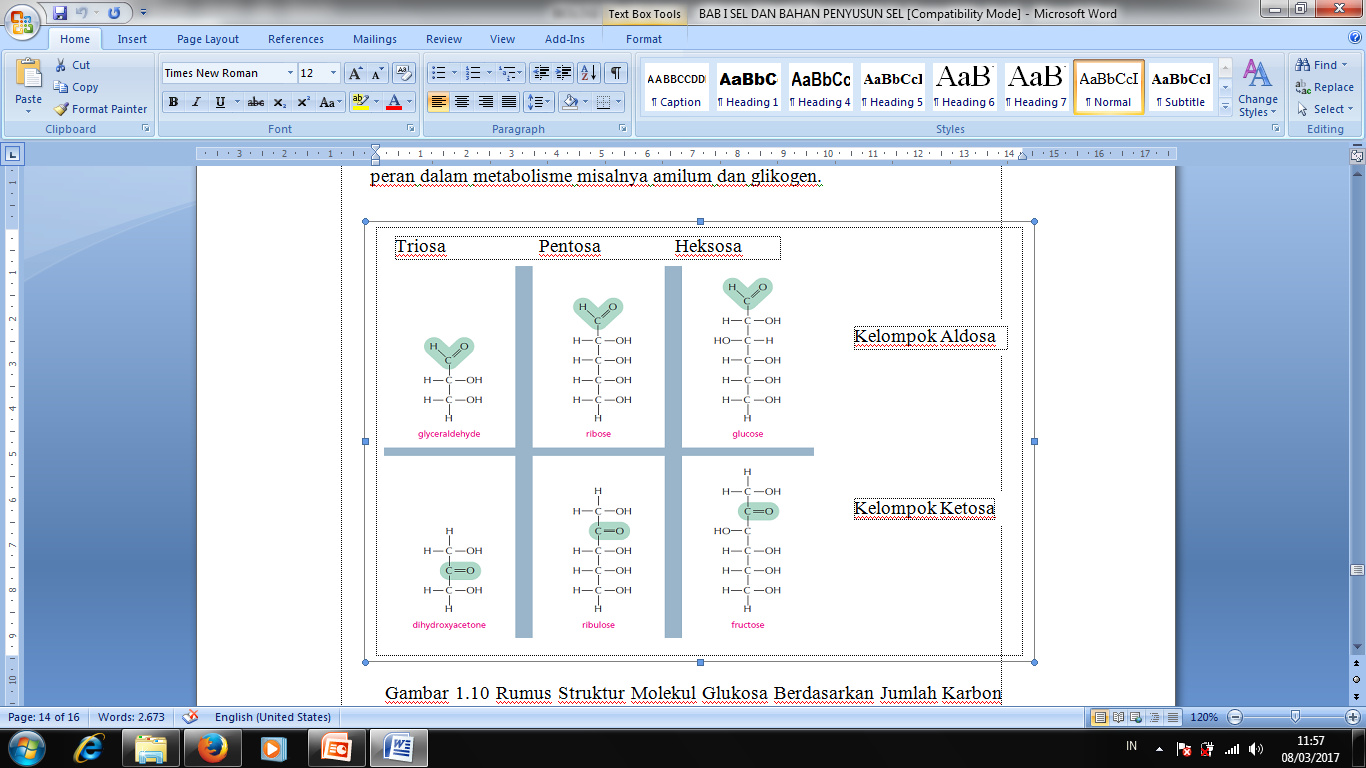